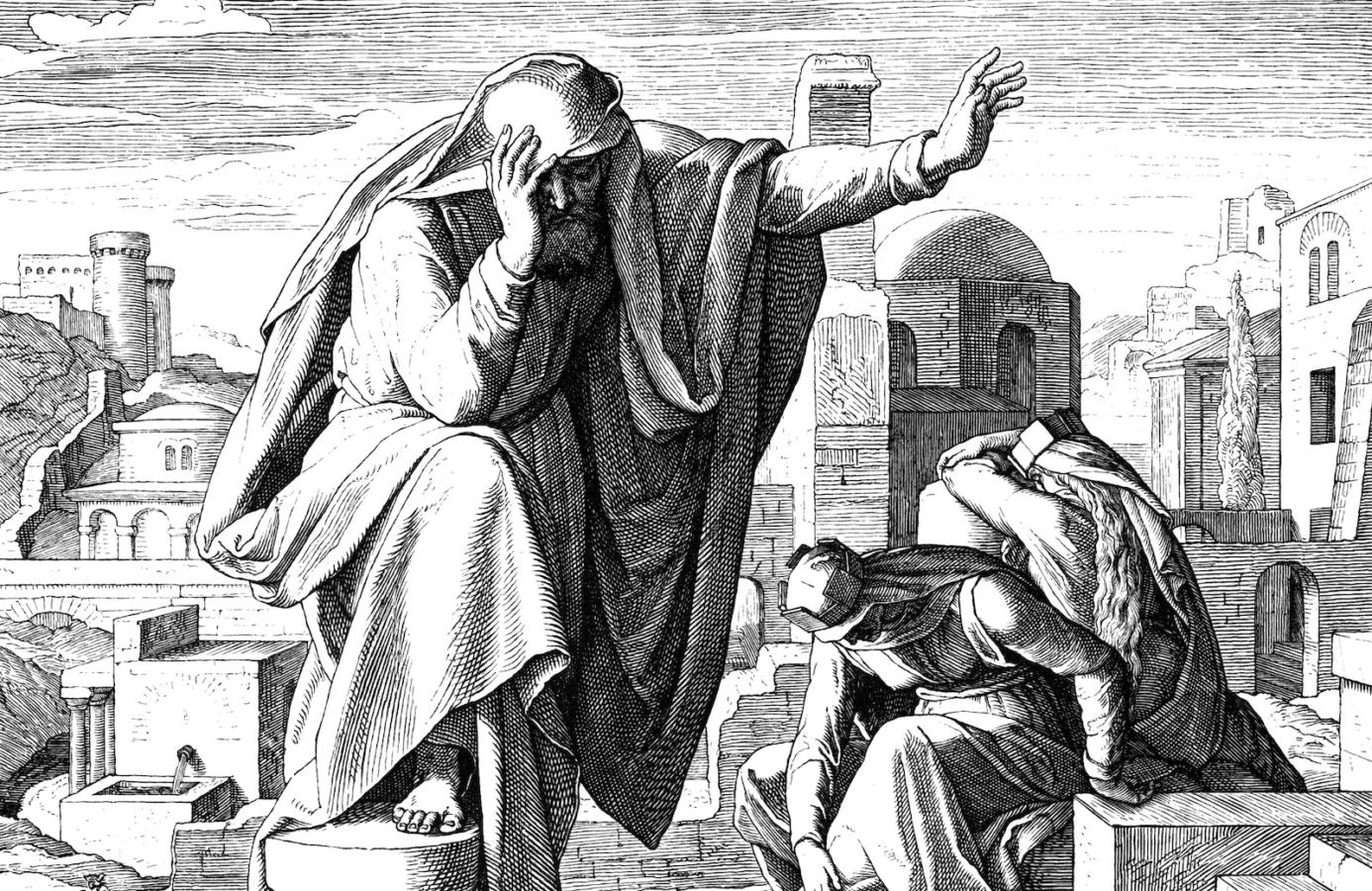 Lamentations: Introduction & Chapter 1
[Speaker Notes: "How deserted lies the city!" engraving by Julius Schnorr von Carolsfeld, 1860.]
Introduction
Author:   All evidence points to Jeremiah
Title:   Hebrew, Septuagint, Latin Vulgate, and Talmud all use different words expressing emotional distress
Timeline:   586 B.C. (Septuagint, Latin Vulgate add heading)
Structure:   Chapters 1-4 are Hebrew alphabet acrostics
Major Themes:   National Suffering, Representative Confession of Guilt, Divine Sovereignty, Justice, Morality, Judgment, Hope of Blessing
“In spite of the incessant preaching of Jeremiah and others who warned of Jerusalem’s fall, when they actually saw their beloved city go up in flames the Jews were shocked and horrified. Staggering questions mounted up in their heart. How could the Lord allow the holy city and temple to be destroyed? Had His promises failed? Did He no longer care for them? What would be their future? Would justice ever be meted out to their enemies? Five poems, combined as the Book of Lamentations, give realistic answers to these questions.”
Decimation Of Jerusalem (Lamentations 1:1-11)
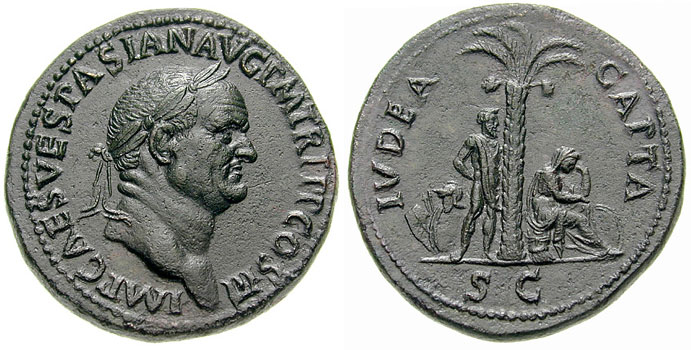 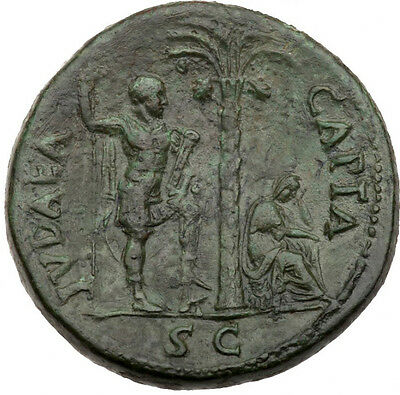 After the 70 AD destruction of Jerusalem, Emperor Vespasian commissioned a series of coins depicting the victory over Judea. Rome was depicted as the victorious overlord and Judea was depicted as an abandoned and weeping widow. The same depiction occurs here regarding the 586 BC destruction of Jerusalem.
Decimation Of Jerusalem (Lamentations 1:1-11)
3rd Person Pronouns (60x)
Once princess/matriarch, now servant/widow
Lovers have betrayed and abandoned her
Gates and Temple pathway are eerily empty and void
All because of her sins
What will the future be like?
Formerly a lamb with a Shepherd, now a helpless deer; Formerly glorious, now Ichabod
Uncleanness is a key theme
Enemy formerly banned from the Temple has trashed it
Sell precious items just to eat
Pleas for mercy & retribution (Lamentations 1:12-22)
1st person pronouns (45x)
“Is it nothing to you?”
“fire in the bones”
Yoke imagery
Winepress imagery
No compassion extended
God is righteous
Call for retribution
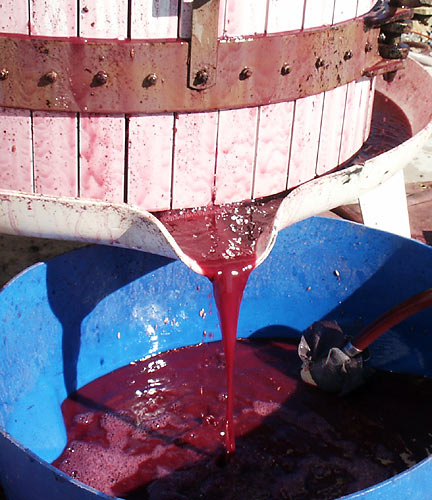 Applications
Have faith in the justice AND the unfailing goodness of God.
 “A positive reaction to an experience of suffering is a necessary prerequisite to spiritual maturity” (Harrison, 202)
“Lam. 1:18: The Lord is righteous. While He is a God of love and mercy, He does not ignore blatant rebellion and rejection of His word. Therefore, He is a God of wrath too, and He will execute righteous vengeance upon evildoers (2 Thess. 1:7-9; Jude 15; Rev. 14:9-11; 20:11-15).” (Harkrider, 134)
“The sins of the parents bring heavy consequences upon their children and their children’s children (Exod. 20:5; Num. 14:18, 33).” (Humphries, 542)
Gloating over the misfortune of another will bring condemnation!